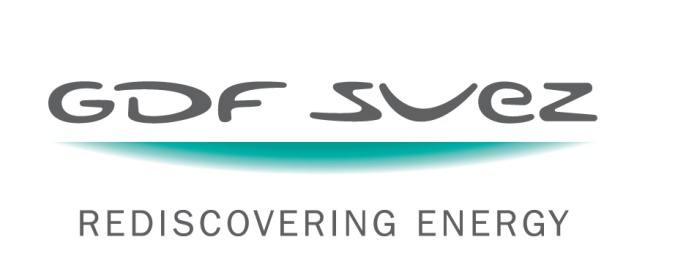 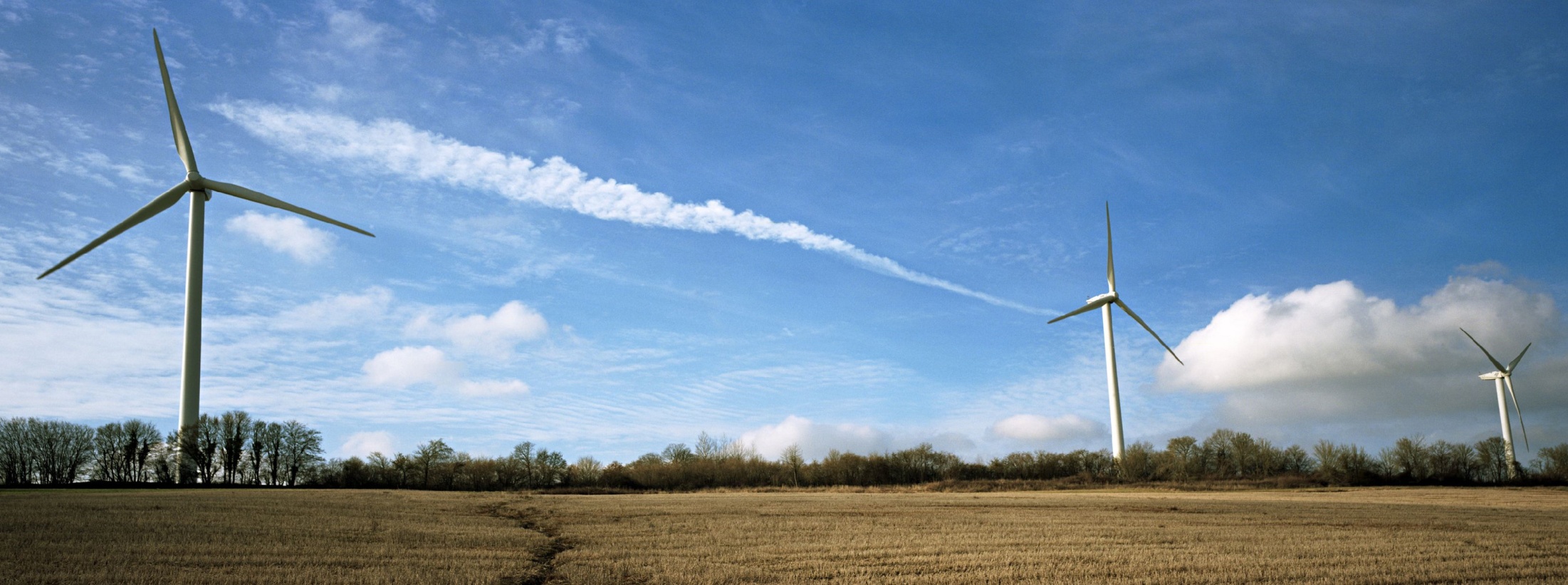 To change the picture

Delete exsting picture

Insert / Picture / From file…

Place your image in the background

-----

To change the footer information :

View / Header and Footer...

Apply desired changes in the date and footer areas 

Click on “Apply to All”
GDF SUEZ et la contrainte carbone
Hervé Casterman
Directeur Environnement Climat
Atelier “Contrainte Carbone en Méditerranée
25 juin2010
Un acteur majeur sur trois métiers
Chiffre d’affaires 80 G€
200 000 employés

 1/3 Electricité :
 IPP n°1 dans le monde
 72,7 GW de capacité de production 
  dont 18,4% en énergies renouvelables

 1/3 Gaz naturel :
 Acheteur n°1 en Europe 
 1er réseau de transport et de distribution en Europe
 Un portefeuille de plus de 110 Gm3 
 Une flotte de 17 méthaniers

 1/3 Services à l’énergie et à l’environnement : 
 1er fournisseur de services énergétiques et environnementaux en Europe
 2ème fournisseur mondial de services eau et déchets 
 110 réseaux de chaleur et de froid opérés dans le monde
Atelier “Contrainte Carbone en Méditerranée
25 Juin 2010
Une présence internationale
CA : 68.6
179 300 emp.
42.2 GW
Europe
Asie & Pacifique
CA : 4.6
5 650 emp.
7.4 GW
CA : 3.2
8 200 emp.
12.4 GW
Amérique du Nord
CA : 0.9
4 100  emp.
CA : 2.6
3 400 emp.
10.7 GW
Moyen Orient  & Afrique du Nord
Amérique du Sud
* Au 31 Décembre 2009.
Une présence sur toute la chaîne de valeur de l’énergie
Explorationet production
Production d’électricité
Négoce et gestion de portefeuille
Approvisionnement etinfrastructures
Distribution
Ventes etservices à l’énergie
4
Une présence sur la chaîne de l’eau et des déchets
Les grands enjeux à relever
GDF SUEZ inscrit la croissance responsable au cœur de ses métiers (Energie, Services, Environnement)  pour relever les grands enjeux énergétiques et environnementaux : 

répondre aux besoins en énergie, 
assurer la sécurité d’approvisionnement, 
lutter contre les changements climatiques et 
optimiser l’utilisation des ressources.
Atelier “Contrainte Carbone en Méditerranée
25 Juin 2010
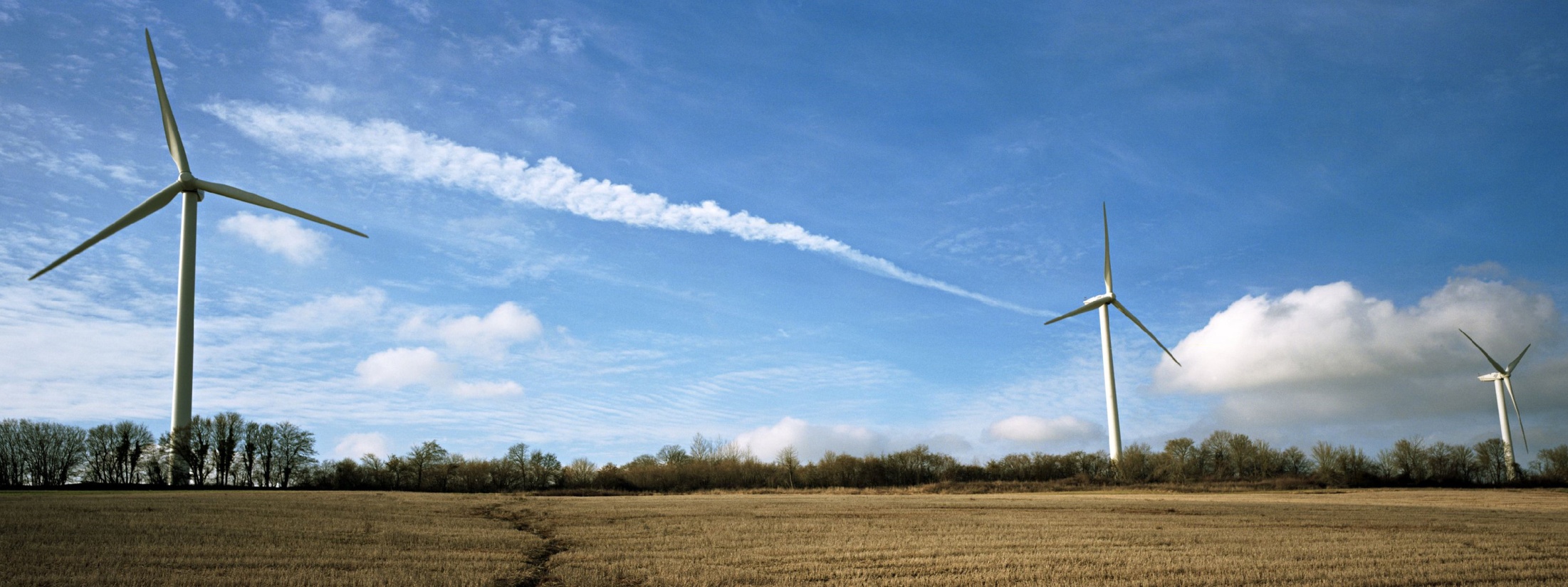 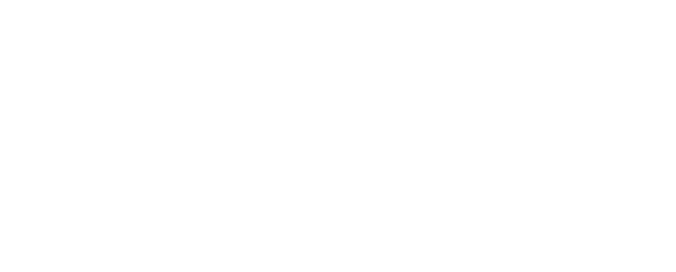 Quels enjeux de la contrainte Carbone pour le groupe GDF SUEZ ?
Les émissions de GES pour un énergéticien
Une responsabilité d’entreprise
Une attente de plus en plus fortes des parties prenantes et agences de notations extrafinancières
Classification des émissions selon le GHG
8
Enjeu d’atténuation
Mix énergétique*
Maintenir un parc de production bas-carbone
Proposer des services ou produits  performants  en matière d’énergie et d’environnement
Favoriser l’innovation pour les  nouvelles technologies
53%
Gaz naturel
296 TWh
11% 
Charbon
16%
Hydraulique
2% 
Autres
1%
Biomasse et biogaz
1%Eolien
9
* Intégrant 100% des capacités des actifs détenus par le Groupe quel que soit le taux de détention.
Enjeu concurrentiel
Un mix de production diversifié
Une présence géographique diversifiée
Une présence sur toute la chaîne
Émissions de CO2 des principaux producteurs d’électricité européens en 2008*
*  En kg de CO2 par MWh.
Source : PWC European Carbon Factor.
10
Enjeu d’adaptation
Réduction du niveau d’eau dans les barrages
Augmentation des températures de surface des rivières
Demande supplémentaire de climatisation en été
Variation accrue de la demande : hiver rigoureux, modification des habitudes des consommateurs,...
Variation accrue de la production : intermittence des ENR, hydrologie insuffisante,...  
Risques et opportunités
Source : Sciences & Vie juillet 2010
11
Enjeu réglementaire
EU-ETS

Phase II (2008-2012): Allocations gratuites de quotas
Phase III (2013-2020) : Enchères pour le secteur électrique
Achat des quotas selon modalités en cours de définition
12
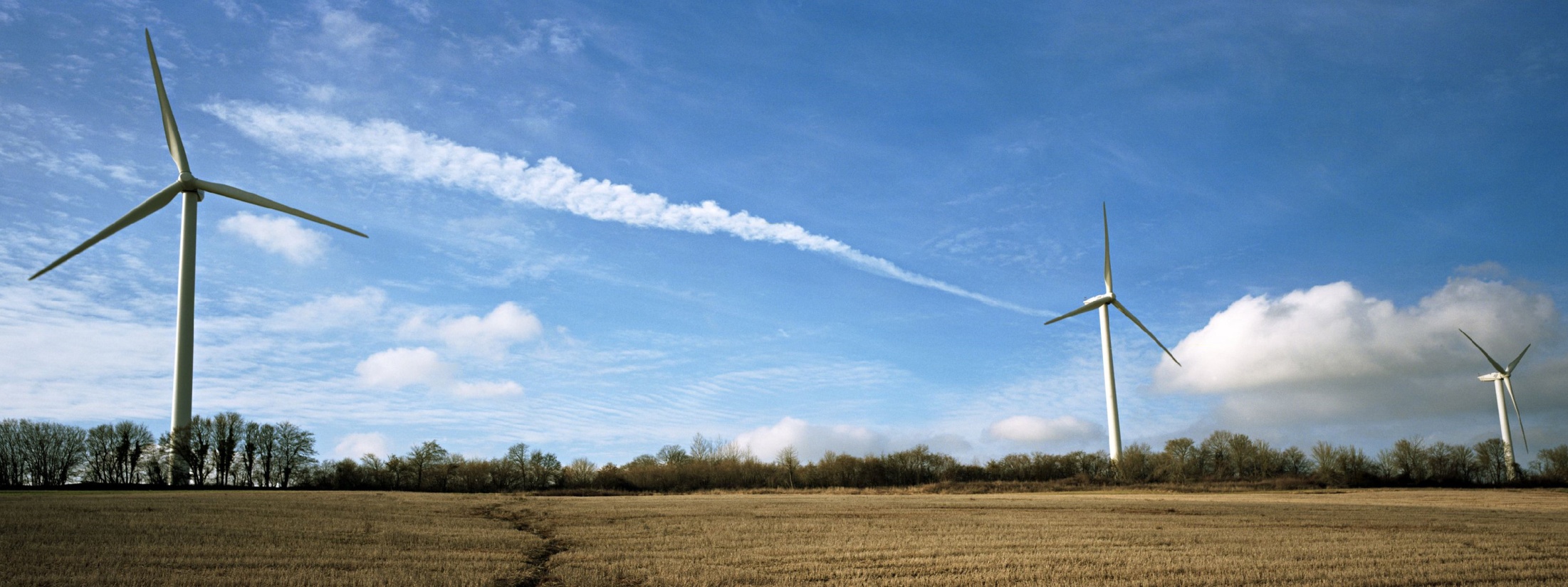 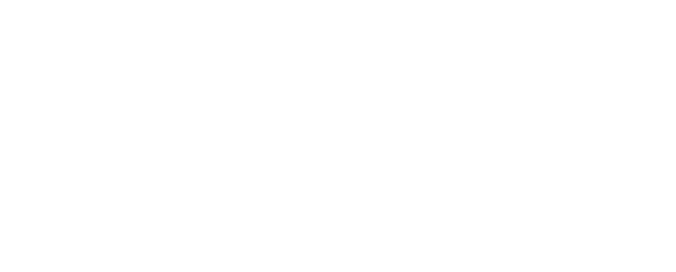 La présence de GDF SUEZ en Méditerranée
Energie et Services énergétiques
Espagne
- Production d’électricité
- Services énergétiques
Italie
 Gaz naturel
Production d’électricité
Services énergétiques
Grèce
Production d’électricité
Services énergétiques
Turquie
Production d’électricité
Distribution de gaz
Services énergétiques
Portugal
-Eolien
Services énergétiques et environnementaux
 Distribution de gaz
Tunisie
Services énergétiques et d’ingénierie
Egypte
Gaz naturel et GNL
Algérie
Gaz naturel et GNL
Services énergétiques et d’ingénierie
Libye
- Gaz naturel et GNL
-  Services énergétiques et d’ingénierie
Maroc
Eolien 
Services énergétiques
Eau et déchets
Italie
Traitement de déchets 
Services eau
Grèce
-Approvisionnement en eau
Espagne
- Distribution d’eau
- Services eau et déchets
Turquie
- Traitement de déchets
Maroc
Approvisionnement et distribution d’eau
Traitement et gestion des déchets
Liban
- Traitement de déchets
Tunisie
- Gestion des déchets
Algérie
Approvisionnement en eau
Assainissement
Egypte
Approvisionnement en eau
Traitement de déchets
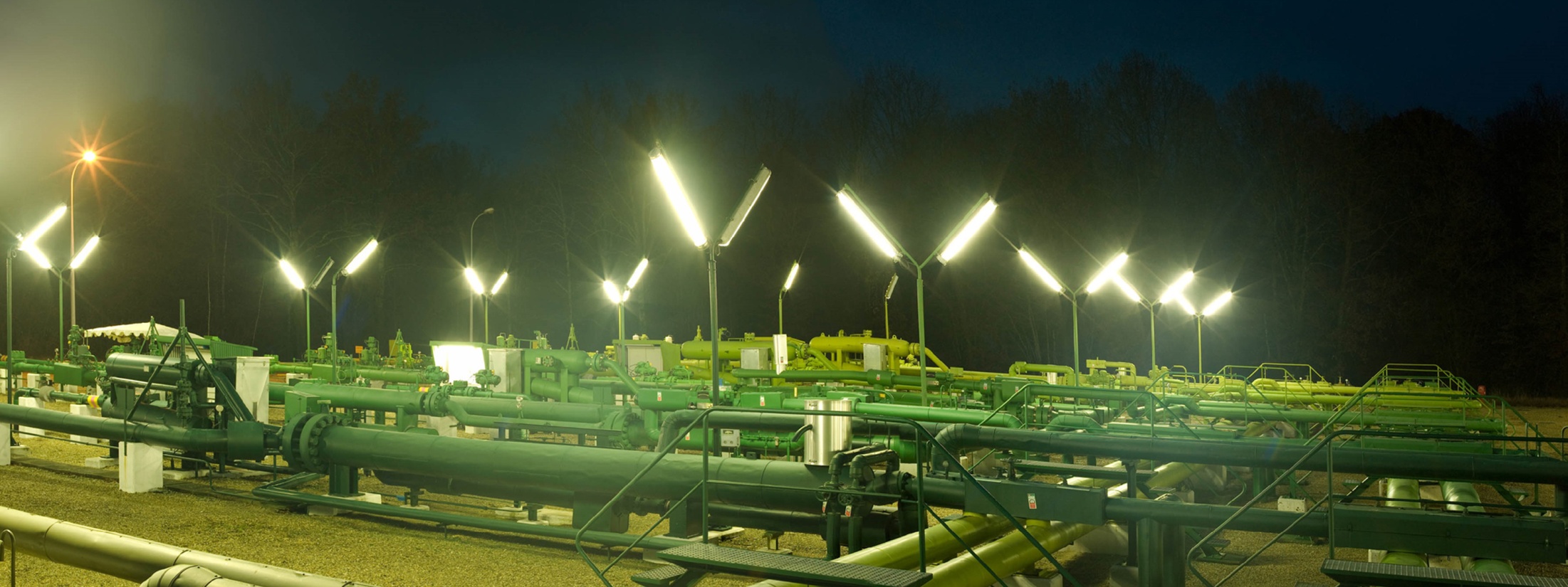 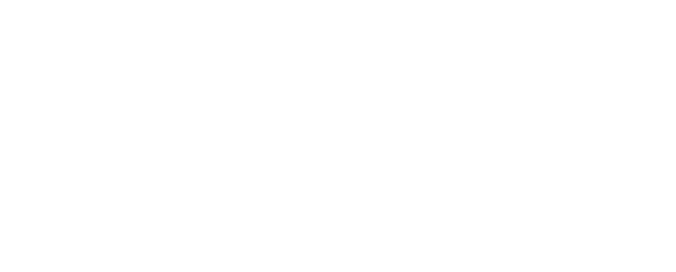 Merci de votre attention
16